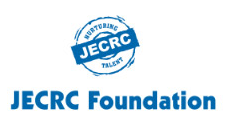 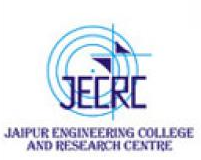 JAIPUR ENGINEERING COLLEGE AND RESEARCH CENTRE
Year & Sem –  IV & VII
Subject –   Environmental Engineering and Disaster Management 
Chapter - 2
Presented by –   Prof. Omprakash Netula
Prof. Omprakash Netula , Department of Civil Engineering,  JECRC, JAIPUR
1
1
VISSION AND MISSION OF INSTITUTE
Vision
To become a renowned center of outcome based learning, and work towards academic, professional, cultural and social enrichment of the lives of individuals and communities.
  
Mission
M-1: Focus on evaluation of learning outcomes and motivate students to inculcate research Aptitude by project based learning. 
M-2: Identify, based on informed perception of Indian, Regional and global needs, areas of focus and provide platform to gain knowledge and solutions. 
M-3: Offer opportunities for interaction between academia and industry. 
M-4: Develop human potential to its fullest extent so that intellectually capable and imaginatively gifted leaders can emerge in a range of professions.
2
Dr. Omprakash Netula (HOD & Professor, Department of Civil Engineering)
1
VISSION AND MISSION OF DEPARTMENT
VISION
To become a role model in the field of Civil Engineering for the sustainable development of the society.
                 
 
 
MISSION
To provide outcome base education.
 
To create a learning environment conducive for achieving academic excellence.
 
To prepare civil engineers for the society with high ethical values.
3
Dr. Omprakash Netula (HOD & Professor, Department of Civil Engineering)
1
CONTENTS  



1. Quantity of water
NAME OF FACULTY (POST, DEPTT.) , JECRC, JAIPUR
4
1
INTRODUCTION
It is very difficult to ascertain the quantity of water required for a particular town.  It involves the assumptions of many variable factors and foresight of the designer plays an important role in arriving at this quantity.  This lesson deals with the estimation of quantity of water and the factors involved in its estimation

The problem of estimating the quantity of water may be tackled by studying in detail the following two factors:

Rate of demand
The requirements of water for various uses are properly analyzed and ultimately, the rate of consumption per head is worked out.
Population

The persons to be served by the scheme are calculated and estimate of future population if worked out with the help of suitable method.
NAME OF FACULTY (POST, DEPTT.) , JECRC, JAIPUR
5
1
Rate of demand
A small quantity of water is required by a man under normal conditions for his personal use.  But his demand of water for other purposes will naturally depend upon the standard of living and degree of culture.  In order to arrive at a reasonable value of rate of demand for any particular town, the demand of water for various purposes is divided under the 

following five categories:
Domestic purposes
Civic or public purposes
Industrial purposes
Business or trade purposes
Loss and waste

We will briefly analyse each category and will discuss how the quantity of water under each category is worked out for the purpose of estimating rate of demand of water.
NAME OF FACULTY (POST, DEPTT.) , JECRC, JAIPUR
6
1
Domestic purposes
The quantity of water required for domestic purposes can be sub divided as follows:

Drinking
A human body contains about 70 per cent of water.  The consumption of water by a man is required for various physiological processes such as blood formation, food assimilation, etc.  The quantity of water which a man would require for drinking depends on various factors.  But on the average and under normal conditions, it is about 2 litres per day.  This amount, as will be seen, is very small as compared to various other uses of water.  But it is most essential to supply water for drinking purposes with a high degree of purity.  If water for drinking contains undesirable elements, it may lead to epidemic.  In fact, the drinking water should be protected, potable and palatable.

Cooking
Some quantity of water will also be required for cooking.  The quantity of water required for this purpose will depend upon the stage of advancement of the family in particular and society in general.  However, for the purpose of estimation, amount of water required for cooking may be assumed as about 5 litres per head per day.

Bathing
The quantity of water required for bathing purpose will mainly depend on the habits of people and type of climate.  For an Indian bath, this quantity may be assumed as about 30 to 40 litres per head per day and for tub-bath, it may be taken as about 50 to 80 litres per head per day.
NAME OF FACULTY (POST, DEPTT.) , JECRC, JAIPUR
7
1
Washing hands, face etc.

The quantity of water required for this purpose will depend on the habits of people and may roughly be taken as 5 to 10 head per day

Household sanitary purposes

Under this division, the water is required for washing clothes, floors, utensils, etc. and it may be assumed to be about 50 to 60 liters per head per day

Private gardening and irrigation

In case of developed cities, there will be practically no demand of water for this purpose.  In case of undeveloped cities, private wells are generally used to provide water for private gardening and irrigation.  It is therefore not essential to include the quantity of water required for this purpose in case of public water supply project
NAME OF FACULTY (POST, DEPTT.) , JECRC, JAIPUR
8
1
2. Cooking
Some quantity of water will also be required for cooking.  The quantity of water required for this purpose will depend upon the stage of advancement of the family in particular and society in general.  However, for the purpose of estimation, amount of water required for cooking may be assumed as about 5 litres per capita per day.

3. Bathing
The quantity of water required for bathing purpose will mainly depend on the habits of people and type of climate.  For an Indian bath, this quantity may be assumed as about 30 to 40 litres per capita per day and for tub-bath, it may be taken as about 50 to 80 litres per capita per day.
NAME OF FACULTY (POST, DEPTT.) , JECRC, JAIPUR
9
1
7. Domestic animals and private vehicles
The amount of water required for the use of domestic animals and private vehicles is not of much concern to a water supply engineer.  With the growth and development of town, the cattle disappear and commercial stables come into existence.  The water required for animal drinking and cleaning of stables is around 13.5 litres per capita per day.
The requirement of water for domestic purposes is a minimum of 135 litres per capita per day which amounts to 50 %  of the total water requirements per capita per day.
NAME OF FACULTY (POST, DEPTT.) , JECRC, JAIPUR
10
1
Civic or public purposes
The quantity of water required for civic or public purposes can be sub divided as follows:
Road washing
The roads with heavy amount of dust are to be sprinkled with water to avoid inconvenience to the users. On the average, the quantity of water required for this purpose may be taken as about 5 litres per capita per day.
Sanitation purposes
In this division, water is required for cleaning public sanitary blocks, large markets, etc. and for carrying liquid wastes from houses.  The quantity of water required for this purpose will depend on the growth of civilization and may be assumed to be about 2 to 3 litres per capita per day.
NAME OF FACULTY (POST, DEPTT.) , JECRC, JAIPUR
11
1
Ornamental purposes
In order to adorn the town with decorative features, fountains or lakes or ponds are sometimes provided.  These objects require huge quantity of water for their performance.  As far as Indian towns are concerned, the quantity of water required for this purpose may be treated as quite negligible since in most of the towns, the quantity of water available is not enough even with the most urgent needs of the society.
NAME OF FACULTY (POST, DEPTT.) , JECRC, JAIPUR
12
1
Fire demand
Usually, a fire occurs in factories and stores.  The quantity of wter required for fire fighting purposes should be easily available and always kept stored in the storage reservoir. 
In case of public water supply, fire demand is treated as a function of population and some of the empirical formulae, commonly used for calculating the fire demand are as f
NAME OF FACULTY (POST, DEPTT.) , JECRC, JAIPUR
13
1
Buston’s formula
Q=5663  
Q = quantity of water required in litres per minute
P = population in thousands
This formula is used in England for moderate provision
John R. Freeman’s formula
 Q = quantity of water required in litres per minute
P = population in thousands
Kuichling’s formula
 Q = quantity of water required in litres per minute
P = population in thousands
National Board of Fire Underwriters  formula
Q = quantity of water required in litres per minute
P = population in thousands
As for Indian conditions are concerned, a moderate allowance of one litre per capita per day for fire demand will be sufficient.
NAME OF FACULTY (POST, DEPTT.) , JECRC, JAIPUR
14
1
Industrial purposes
The quantity of water required for industrial or commercial purposes can be sub divided as follows:
Factories
The quantity of water required for the processes involved in factories will naturally depend on the nature of products, size of factory, etc. and it has no relation with the density of population.  It is quite likely that the demand of water for factories may equal or even exceed the demand of water for domestic purposes.  The possibility of recycling of water in the plant will also have appreciable effect on the demand of water for a particular product.
NAME OF FACULTY (POST, DEPTT.) , JECRC, JAIPUR
15
1
Power stations
A huge quantity of water will be required for working of power stations.  But generally, the power stations are situated away from the cities and they do not represent a serious problem to public water supply.
NAME OF FACULTY (POST, DEPTT.) , JECRC, JAIPUR
16
1
Railways
In most of the cases, the railways make their own arrangements regarding their water requirements and hence, the quantity of water to be consumed by railways is not ordinarily included in any public water supply system.
It is thus not possible to connect the requirement of water for industrial purposes to the population of the city.  It is therefore advisable to study each case independently in this regard and decide the quantity of water required for industrial purposes accordingly.  For a city with moderate factories, it is estimated that about 20 to 25 per cent of per capita consumption will be required for industrial purposes.
Business or trade purposes
Some trades such as dairies, hotels, laundries, motor garages, restaurants, stables, etc. require a large quantity of water.  Such trades are to be maintained in hygienic conditions and sanitation of such places should be strictly insisted.  The number of such business centres will depend upon the population and for a moderate city, an average value of about 15 to 25 litres per capita per day may be taken as water requirements for this purpose.
NAME OF FACULTY (POST, DEPTT.) , JECRC, JAIPUR
17
1
Loss and waste
The quantity of water required under this category is sometimes termed as unaccounted requirement.  It includes careless use of water, leakage in mains, valves, other fittings, etc. unauthorized water connections and waste due to other miscellaneous reasons.  The quantity of water lost due to all these reasons is uncertain and cannot be effectively predicted. However, for the purpose of calculating the average rate of demand it may be estimated to be about 30 to 40 per cent of per capita consumption. 
Factors affecting water requirement
There are various factors which influence the water requirement.  These factors are to be analysed carefully and properly before arriving at the rate of demand for a particular locality.  Following are the factors affecting rate of demand
NAME OF FACULTY (POST, DEPTT.) , JECRC, JAIPUR
18
1
1. Climatic conditions
The requirement of water in summer is more than that in winter. So also is the case with hotter and cooler places.  In extreme cold, people may keep water taps open to avoid freezing of pipes.  This may result in increased rate of consumption. 
2. Cost of water
The rate at which water is supplied to the consumers may also affect the rate of demand.  The higher the cost, the lower will be the rate of demand and vice-versa.
3. Distribution pressure
The consumption of water increases with the increase in the distribution pressure.  This is due to increase in loss and waste of water at high pressure.  For instance, an increase of pressure from 2 to 3 kg/cm2 may lead to an increase in consumption to the extent of about 25 to 30 per cent.  The designer therefore should only provide for distribution  pressure which is necessary for rendering satisfactory service.
4. Habits of population
For high value premises, the consumption rate of water will be more due to better standard of living of persons.  For middle-class premises, the consumption rate will be average while in case of slum areas, it will be much lower.  A single water tap may be serving several families in low value areas.
5. Industries
The presence or absence of industries in a city may also affect its rate demand.  As there is no direct relation between the water requirement for industries and population, it is necessary to calculate carefully present and future requirements of industries.
6. Policy of metering
The quantity of water supplied to a building is recorded by a water meter and the consumer is then charged accordingly.  The installation of meters reduces the rate of consumption.  But the fact of adopting policy of metering is a disputable one as seen from the following arguments which are advanced for and against it.
NAME OF FACULTY (POST, DEPTT.) , JECRC, JAIPUR
19
1
1. Climatic conditions
The requirement of water in summer is more than that in winter. So also is the case with hotter and cooler places.  In extreme cold, people may keep water taps open to avoid freezing of pipes.  This may result in increased rate of consumption. 
2. Cost of water
The rate at which water is supplied to the consumers may also affect the rate of demand.  The higher the cost, the lower will be the rate of demand and vice-versa.
3. Distribution pressure
The consumption of water increases with the increase in the distribution pressure.  This is due to increase in loss and waste of water at high pressure.  For instance, an increase of pressure from 2 to 3 kg/cm2 may lead to an increase in consumption to the extent of about 25 to 30 per cent.  The designer therefore should only provide for distribution  pressure which is necessary for rendering satisfactory service.
4. Habits of population
For high value premises, the consumption rate of water will be more due to better standard of living of persons.  For middle-class premises, the consumption rate will be average while in case of slum areas, it will be much lower.  A single water tap may be serving several families in low value areas.
5. Industries
The presence or absence of industries in a city may also affect its rate demand.  As there is no direct relation between the water requirement for industries and population, it is necessary to calculate carefully present and future requirements of industries.
6. Policy of metering
The quantity of water supplied to a building is recorded by a water meter and the consumer is then charged accordingly.  The installation of meters reduces the rate of consumption.  But the fact of adopting policy of metering is a disputable one as seen from the following arguments which are advanced for and against it.
NAME OF FACULTY (POST, DEPTT.) , JECRC, JAIPUR
20
1
sedimentation and coagulation
Sedimentation and coagulation is the starting phase of treating water.  This chapter deals with the theory of sedimentation and coagulation and their processes.
Sedimentation
            Having examined the quality of water, a line of treatment is to be recommended for impure water to make it potable or fit for drinking purposes.  The first stage of treatment is the prefiltration of water and it includes provision of sedimentation tanks or settling tanks or clarifiers.  These tanks remove inorganic impurities and make water fit for the next process of filtration.
NAME OF FACULTY (POST, DEPTT.) , JECRC, JAIPUR
21
1
Theory of sedimentation
The particles which are heavier than water are naturally likely to settle down due to force of gravity. In water, there are mainly two types of impurities.
(1)   Inorganic suspended solids having specific gravity of about 2.65; and
(2)   Organic suspended solids having specific gravity of about 1.04
.
NAME OF FACULTY (POST, DEPTT.) , JECRC, JAIPUR
22
1
LECTURE CONTENTS WITH A BLEND OF NPTEL CONTENTS


https://nptel.ac.in/courses/105/104/105104102/
NAME OF FACULTY (POST, DEPTT.) , JECRC, JAIPUR
23
1
REFERENCES/BIBLOGRAPHY


http://ecoursesonline.iasri.res.in/mod/page/view.php?id=2571#:~:text=The%20public%20in%20general%20gets,human%20lives%20and%20working%20hours.

http://ecoursesonline.iasri.res.in/mod/page/view.php?id=2572#:~:text=The%20requirement%20of%20water%20for,requirements%20per%20capita%20per%20day.
NAME OF FACULTY (POST, DEPTT.) , JECRC, JAIPUR
24
1
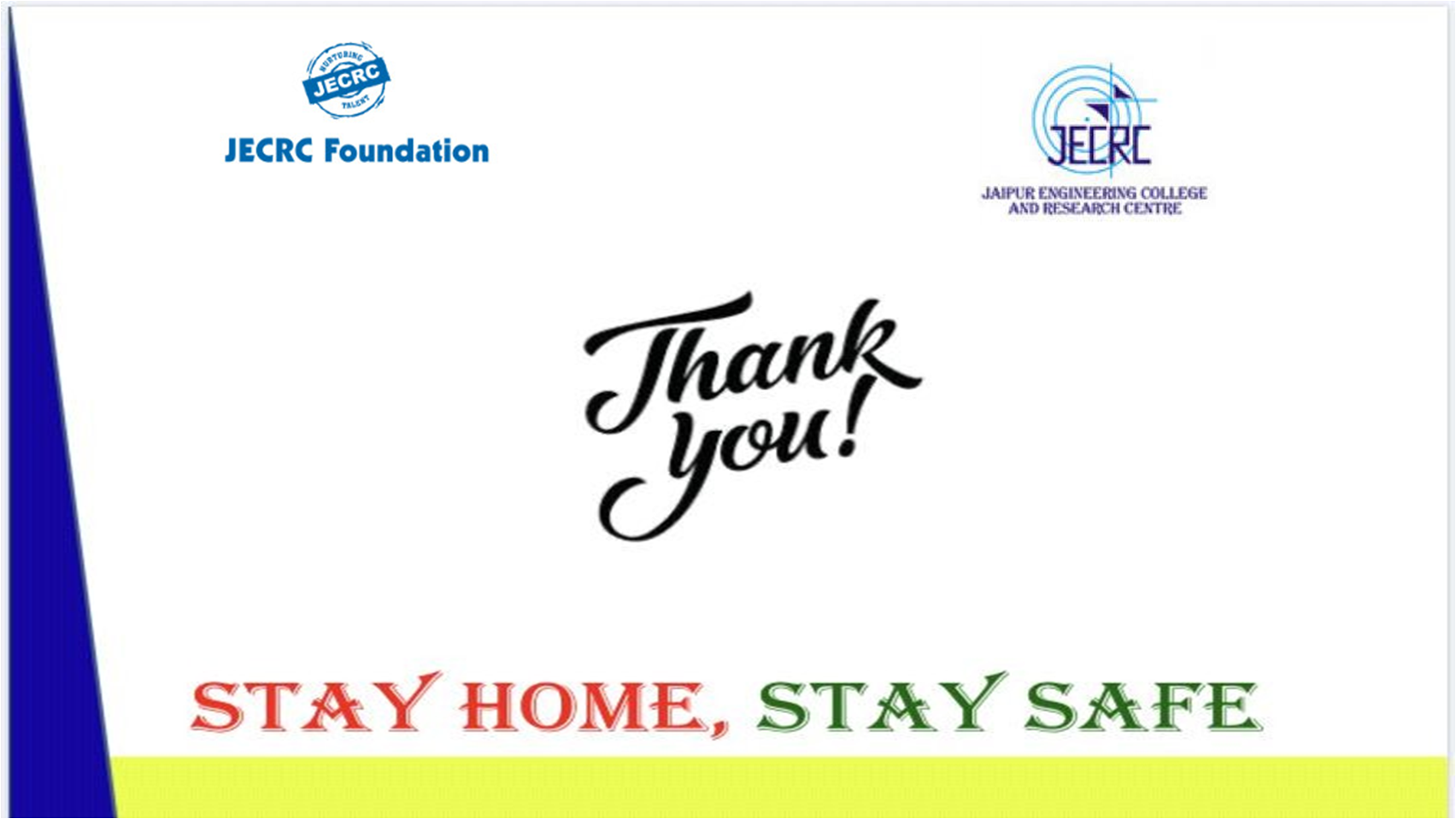 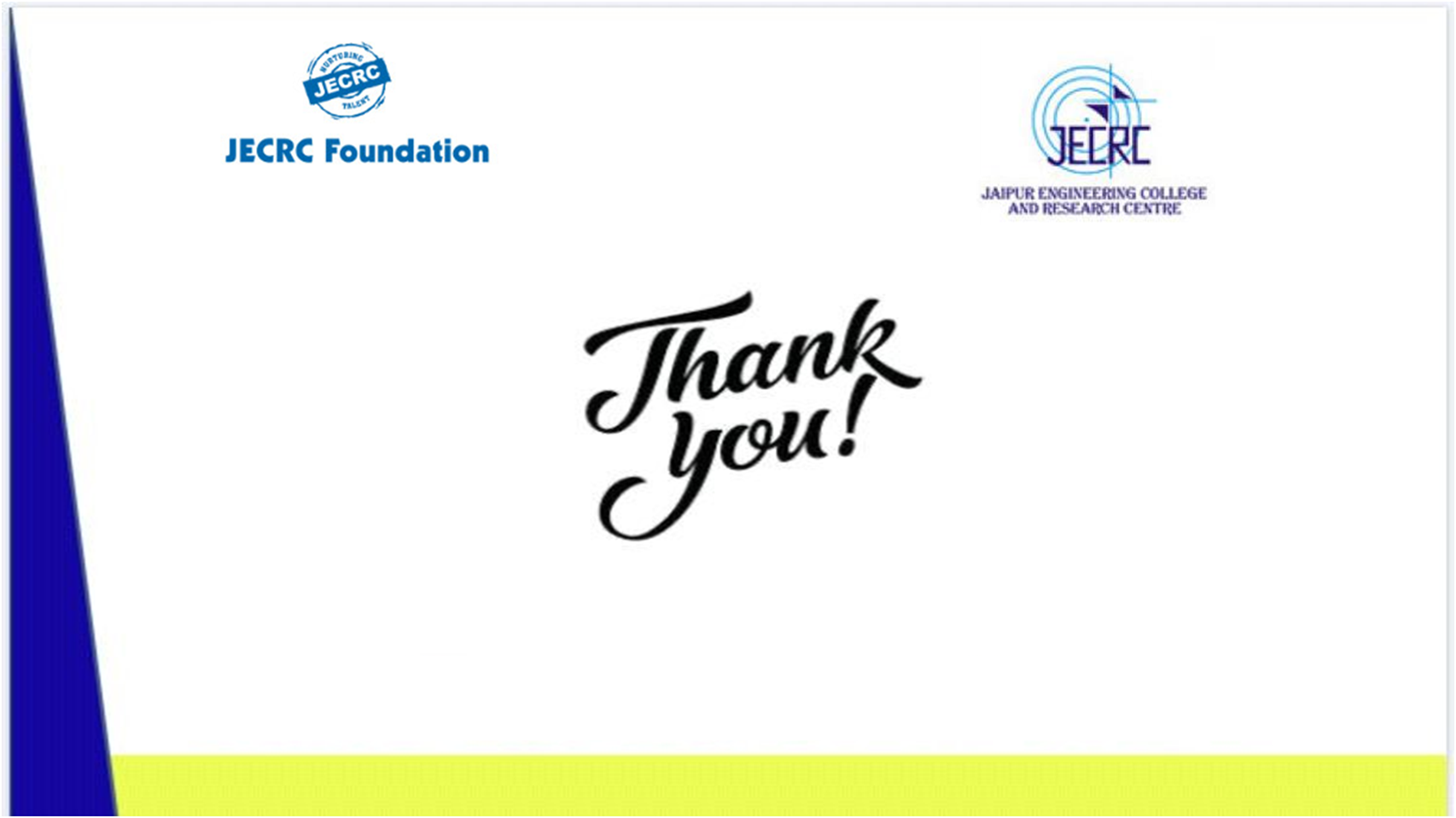 25
NAME OF FACULTY (POST, DEPTT.) , JECRC, JAIPUR
NAME OF FACULTY (POST, DEPTT.) , JECRC, JAIPUR